人教精通版三年级下册
Unit6 Is this your skirt?
WWW.PPT818.COM
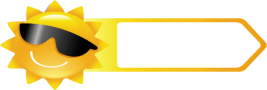 Review
Look and say
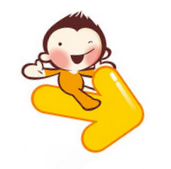 Game
What’s missing?
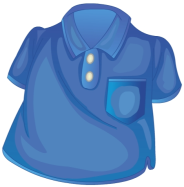 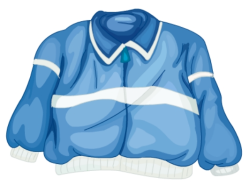 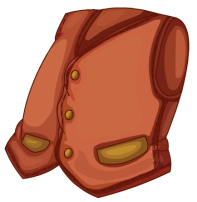 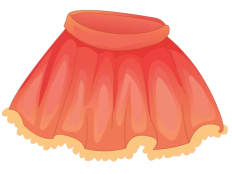 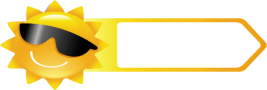 Lead-in
Look and say
你能看出图片中的字母吗？
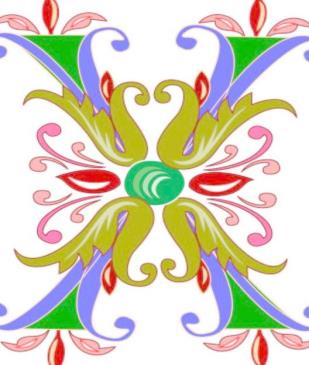 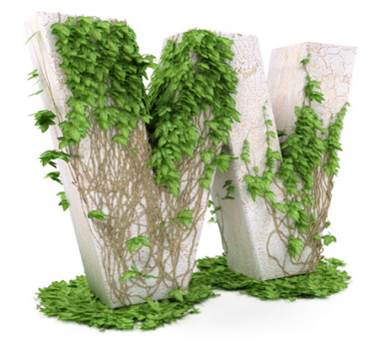 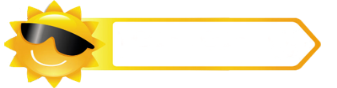 Presentation
Let’s learn
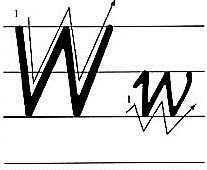 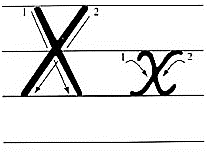 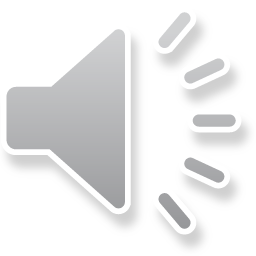 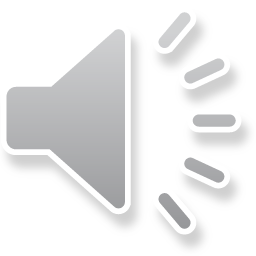 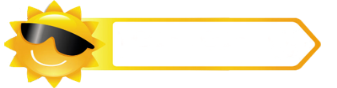 Presentation
Discussion
你都知道哪些含有字母w或x的单词呢？
two, twelve, textbook, six …
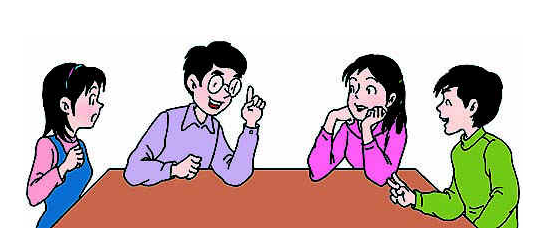 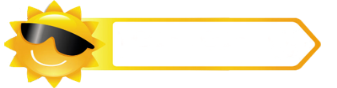 Presentation
Let’s learn
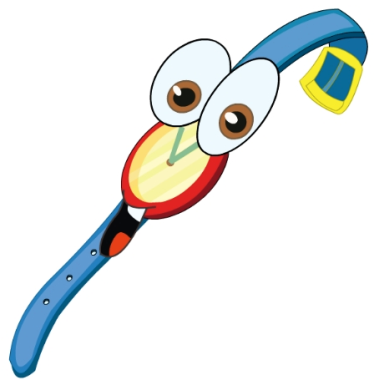 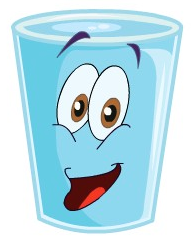 watch
water
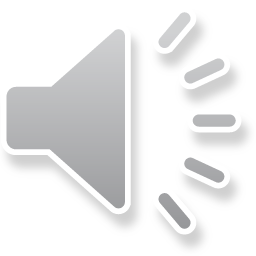 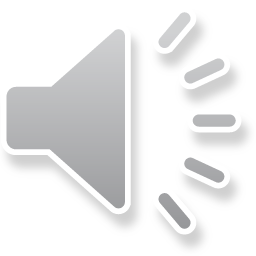 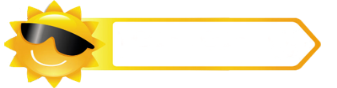 Presentation
Let’s learn
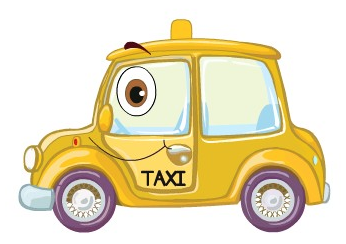 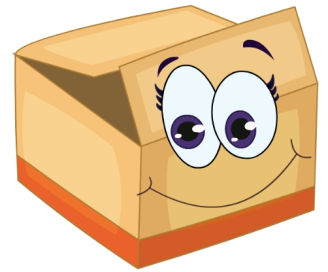 box
taxi
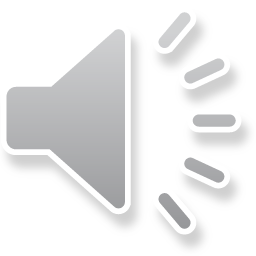 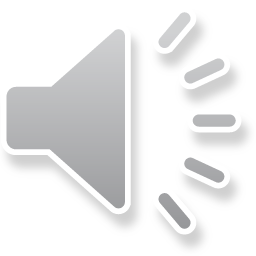 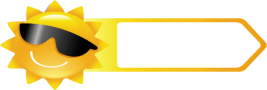 Practice
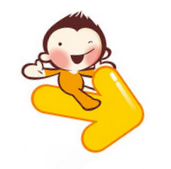 Game1
大小声
watch
water
box
taxi
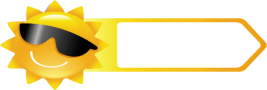 Practice
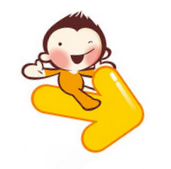 Game2
魔法手指
watch
water
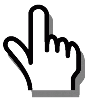 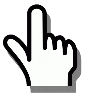 box
taxi
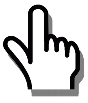 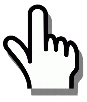 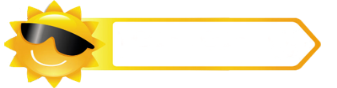 Presentation
Listen and say
What are they talking about?
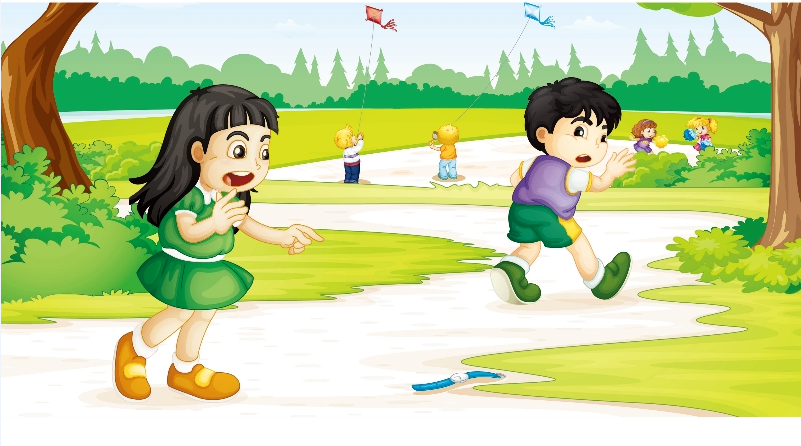 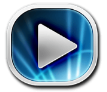 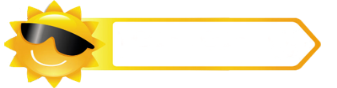 Presentation
Let’s learn
Excuse me. Is that your watch?
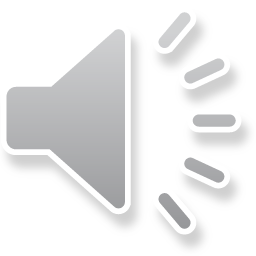 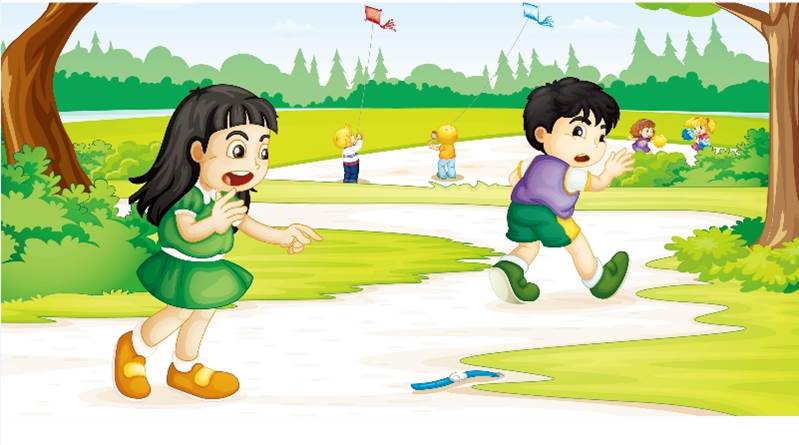 Oh! Yes, it is.
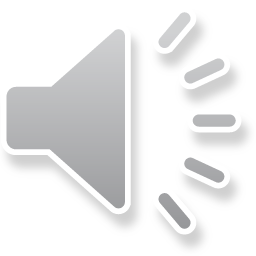 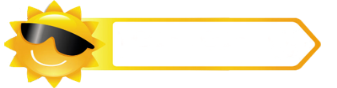 Presentation
Let’s learn
Thank you!
Here you are.
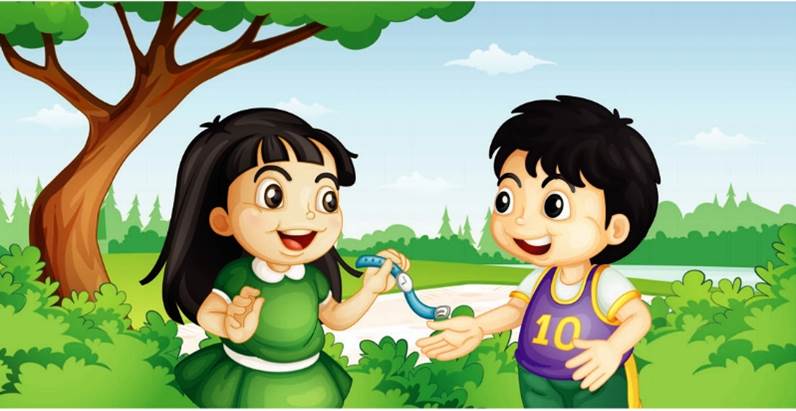 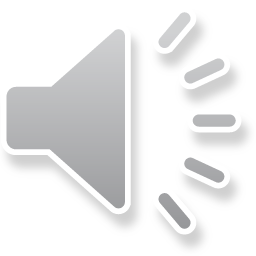 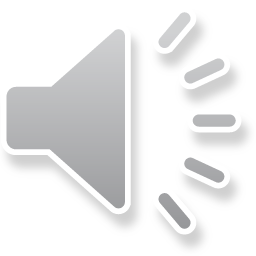 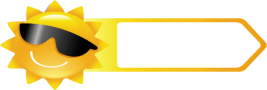 Practice
Role-play
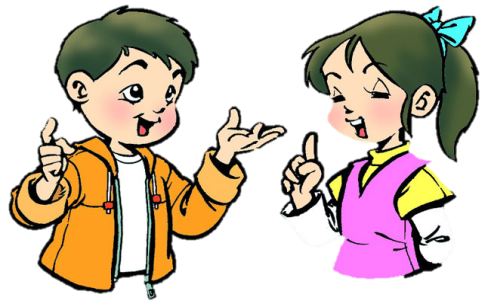 分角色朗读对话，注意模仿语音语调。
两人一组，试着表演出来吧。
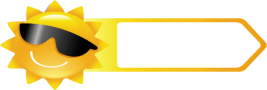 开始
Learning tip :
四人一组，比赛读句子，看谁能在一分钟内读完，并且读得准确、流利！
Practice
Read it by groups for one minute .
小组读对话一分钟。
一分钟倒计时
60
50
10
10
20
20
40
30
30
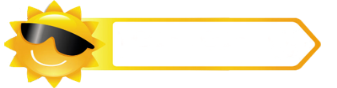 Presentation
Key points
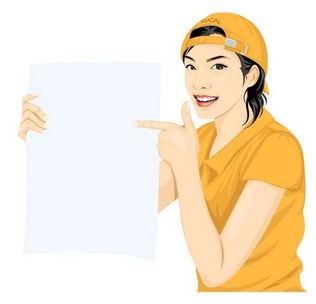 Is this your watch?
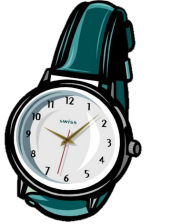 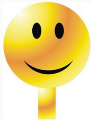 Yes, it is.
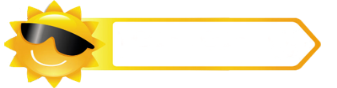 Presentation
Key points
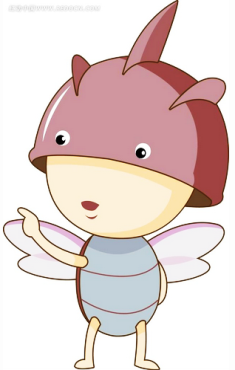 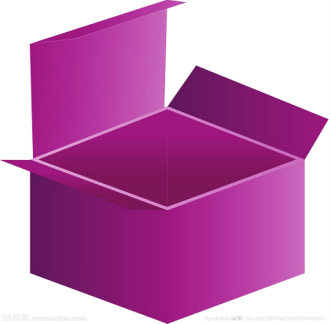 Is that your box?
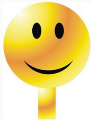 Yes, it is.
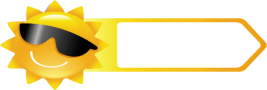 Practice
Let’s do
That is a ____.
taxi
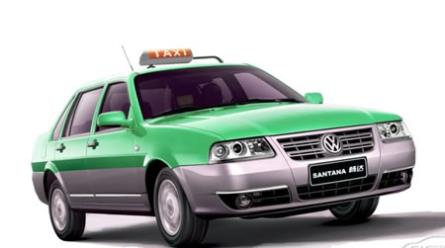 A: ___________?
B: Yes, _____.
Is that a taxi
it is
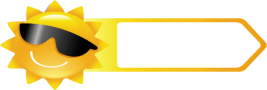 Practice
Let’s do
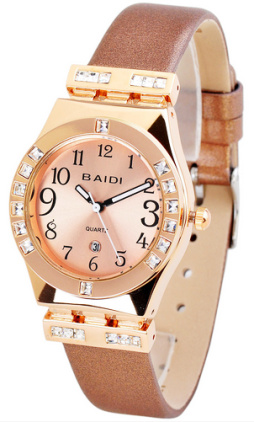 watch
That is my _____.
A: ______________?
B: Yes, _____.
Is that your watch
it is
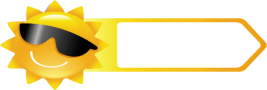 Practice
Let’s sing
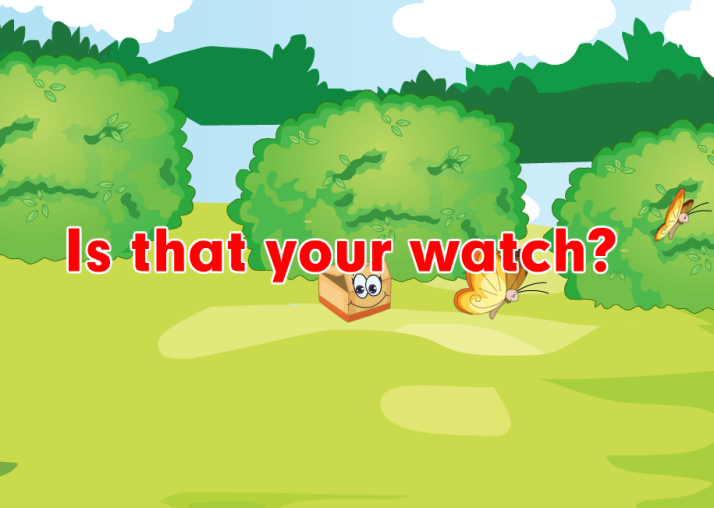 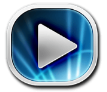 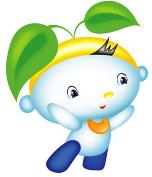 Summary
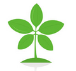 本课学到的重点单词：
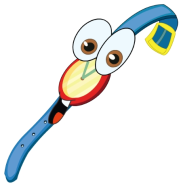 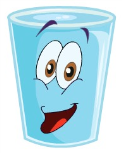 water
watch
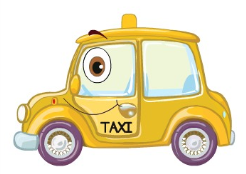 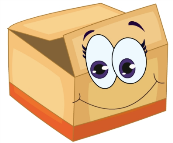 box
taxi
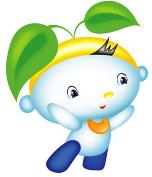 Summary
询问那是否是某人的东西并作出肯定回答，该如何表达？
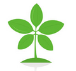 —Is that your …?
—Yes, it is.
Homework
1. 观看Just talk部分的课文动画，跟读对话并注意语音、语调。
2. 在四线三格中正确书写本课所学的新单词和字母，不少于5遍，并听写1遍。
3. 预习Lesson 34。
Close